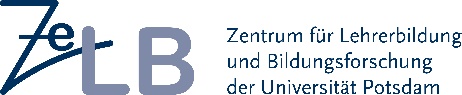 Perspektiven und Erfahrungen aus dem Refugee Teachers Program      – Ein Blick nach BrandenburgHamza Asalloum & Dr. Anna Aleksandra Wojciechowicz
Inhalte des Vortrags

1. Zum Programm 
2. Zahlen 
3. Drei Impulse
4. Hamza Asalloum
5. Fragen aus dem Publikum
Kurzvortrag im Rahmen der Fachtage                #zusammenfinden am 5. Oktober 2020
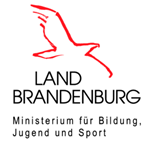 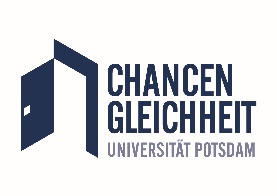 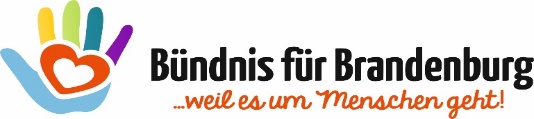 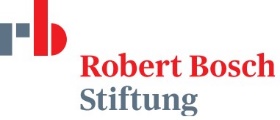 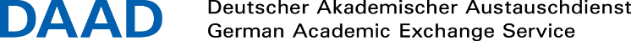 Dr. Anna Aleksandra Wojciechowicz
Refugee Teachers Program
Eckpunkte zum Qualifizierungsprogram
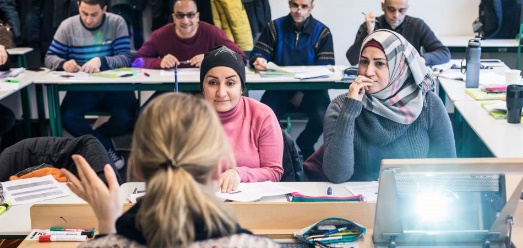 © Stephan Pramme
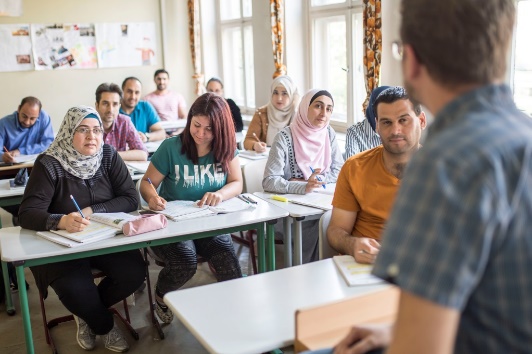 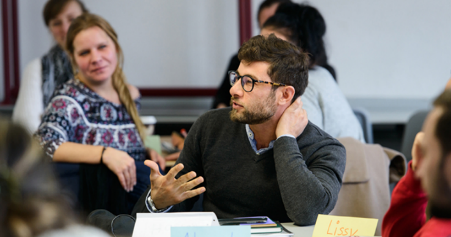 (vgl. Wojciechowicz & Vock 2020a)
Dr. Anna Aleksandra Wojciechowicz
Refugee Teachers Program
[Speaker Notes: 2 Min]
Zahlen zur Teilnahme und zu erfolgreichen Abschlüssen
Erfolgreiche
Abschlüsse
Anzahl
Zulassungen
Anzahl
Bewerbungen
Abbrüche
Gruppe 1
50
≈ 640
März 2016
Gruppe 2
30
≈ 70
105
27%
Gruppe 3
30
≈ 220
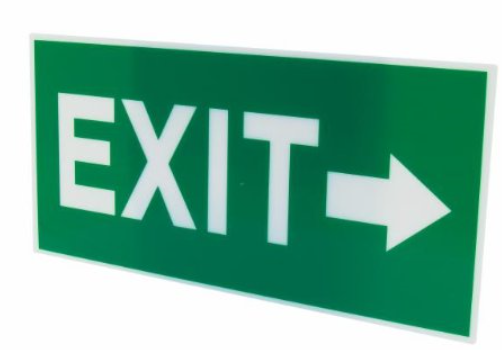 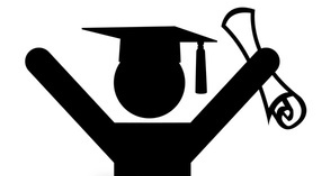 Gruppe 4
≈ 80
30
Gruppe 5
≈ 115
20
Sept 2020
Foto: Karla Fritze
Foto: Karla Fritze
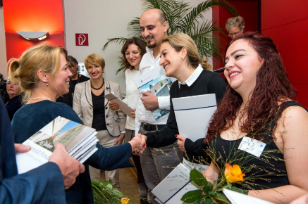 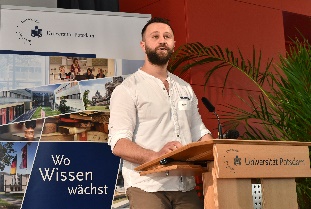 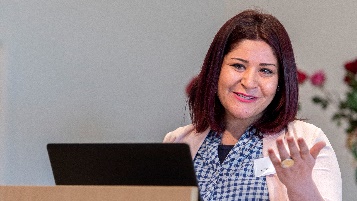 (vgl. Wojciechowicz & Vock 2020a, S. 111)
Dr. Anna Aleksandra Wojciechowicz
Refugee Teachers Program
[Speaker Notes: 1 Min]
Aktueller Stand des Programms
Brandenburger Koalitionsvertrag 2019
„Das Refugee Teacher Programm wird als pädagogisches Qualifizierungsangebot in veränderter Form weitergeführt.“                          (SPD, CDU, Die Grünen 2019, S. 35)
Überarbeitung und Abstimmung des Konzepts
Die Veränderungen und Neuerungen, an den wir gerade arbeiten, betreffen alle Bausteine im Programm gleichermaßen.
Dr. Anna Aleksandra Wojciechowicz
Refugee Teachers Program
[Speaker Notes: Unter 1 Min.
Das RTP ist in der Koalitionsvereinbarung der neuen Landesregierung aufgenommen worden, was bedeutet, dass für die Bildungspolitik das Thema der Lehrkräfte mit ausländischer Qualifikation nach wie vor ein wichtiges Thema ist. Das Konzept muss allerdings stimmiger gemacht werden und zwar hinsichtlich der LQAV.]
Ausgewählte Ergebnisse 
der Begleitforschung
Potenzial: Bemühung um Verständnis für 
geflüchtete Schüler*innen und ihre Eltern
Zitatbeleg:
„Kulturelles Missverständnis natürlich gibt es. […] Die Eltern, die können zum Beispiel kein Deutsch und es fällt ihnen sehr schwer, dieses System zu verstehen manchmal und sie fühlen sich dumm, deswegen sie kommen nicht zum Elterngespräch oder an etwas teilnehmen. Und die Deutschkollegen denken, das ist einfach Faulheit.“, Englischlehrerin
(vgl. Wojciechowicz & Vock 2020, S. 122)
Foto: Antje Horn-Conrad
Gefahr: Reduzierung des Professionsverständnisses
Geflüchtete Lehrer/innen sehen sich in erster Linie als Fachlehrkräfte mit Berufserfahrungen, weniger als „Spezialist*innen für Migration und interkulturelle Fragen“
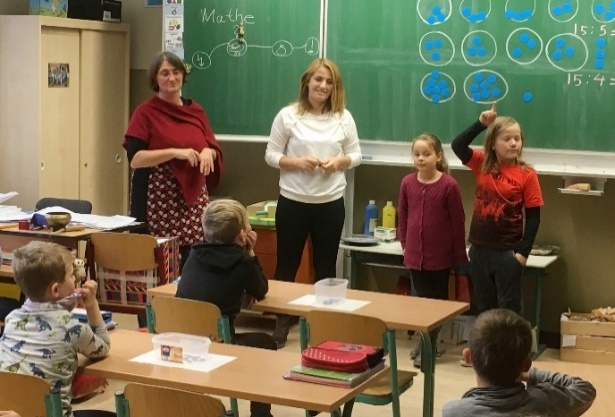 Dr. Anna Aleksandra Wojciechowicz
Refugee Teachers Program
[Speaker Notes: 2 Min
Lehrkräfte mit sogenanntem Migrationshintergrund sind kein Ersatz für die auch nach 60 Jahren Migrationsgeschichte fehlende grundlegende Ausrichtung von Schule darauf, dass Migration die Gesellschaft maßgeblich verändert.]
Ausgewählte Ergebnisse 
der Begleitforschung
Potenzial: Anschluss im Kollegium befördert das Ankommen in der neuen Gesellschaft
Zitatbeleg:
“Die Atmosphäre der Schule ist ganz nett, unglaublich nett. Und die Kollegen sind wie ein Engel. Unglaublich. Und sie kennen alle, dass ich bin Flüchtling und normalerweise gibt es keinen guten Blick, aber sie sind ganz nett und helfen immer. Und wenn ich frage etwas, alle kommen ganz herzlich zur Hilfe und jeden Tag bin ich überrascht“, Englischlehrerin
(vgl. Wojciechowicz 2018, S. 10)
Foto: Antje Horn-Conrad
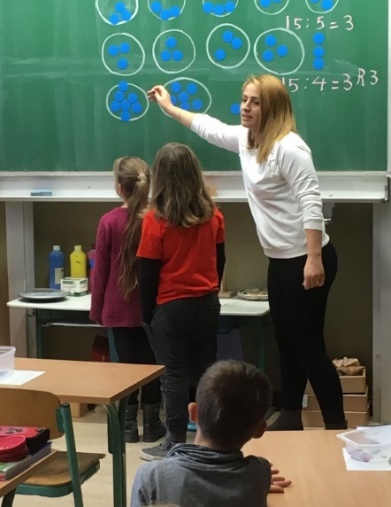 Gefahr: Ablehnendes Kollegium und ablehnende Elternschaft gegenüber Geflüchteten
„Im Kollegium gab es auf jeden Fall Vorbehalte und ich musste mich ganz schön darum bemühen, dass sie ihn überhaupt aufnehmen, weil ein Großteil der Kollegen das nicht unbedingt wollte und nicht gut fand.“, Mentorin an einer Praktikumsschule
Dr. Anna Aleksandra Wojciechowicz
Refugee Teachers Program
[Speaker Notes: 2 Min. gibt es auch gleichzeitig nicht zu unterschätzende Ablehnungstendenzen gegenüber Geflüchteten in Deutschland gegeben. So dokumentieren bspw. die Amadeu Antonio Stiftung und Pro Asyl für das Jahr 2017 in ihrer gemeinsamen Chronik rassistischer Vorfälle gegenüber Geflüchteten bundesweit 1713 Straftaten; die meisten davon wurden in Brandenburg und Sachsen registriert (vgl. Pro Asyl 2017). > Dies spiegelt sich auch in den Schulen wieder]
Ausgewählte Ergebnisse 
der Begleitforschung
Gefahr: Ungewisse Berufsperspektiven
Zitatbeleg: 
„Wie geht es weiter? Ob die Uni plant, eine weitere Ausbildung für alle, oder eine weitere Ausbildung für zweites Fach. Es fehlt uns allen dieses zweite Fach. 
Gibt es schon einen Plan, ob es etwas geben wird, an der Uni oder andere Vorschläge? Ich weiß es nicht, weil es wurde schon klar gesagt, dass nur zwei                  Jahre und dann, was passiert weiter? Zwei Jahre, das ist gute Erfahrung für uns alle, aber nicht genug, wir müssen weiter planen, wissen, was müssen wir machen.“, Englischlehrerin
(vgl. Wojciechowicz & Vock 2020b, S. 119)
Potenzial: Migrationsgesellschaftliche Öffnung der Lehrer*innen-Bildung
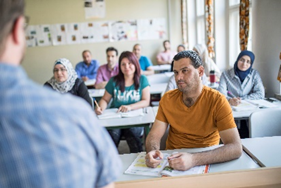 Das gesamte System der Lehrer/innen-Bildung muss sich zur Fragen der (Flucht)Migration positionieren.
Foto: Andreas Friese
Dr. Anna Aleksandra Wojciechowicz
Refugee Teachers Program
[Speaker Notes: 2 Min.
- Das Programm ist innovativ, weil insbesondere eine Personengruppe angesprochen wird, die in der Lehrer/innen-Bildung bisher unterrepräsentiert ist: Einen Teil der Lehrkräfte mit ausländischer Berufsqualifikation und einer Fluchtmigrationsbiografie.
Zielgruppenspezifische Modellprojekte sind ein guter Anfang, doch nicht genug > Verstetigung der Programme 
- Inwieweit haben sich alle Bereiche der Lehrer/innen-Bildung auf diese Zielgruppe eingestellt?]
Hamza Asallouman der Al-Baath University und Hama University ausgebildeter Grundschullehrer, arbeitet an einer Potsdamer Grundschule als Pädagogische Unterrichtshilfe
Danke für Ihre Aufmerksamkeit! Wir freuen uns auf Ihre Fragen.
Zusätzliche Folien
Aufbau des Qualifizierungsprogramms
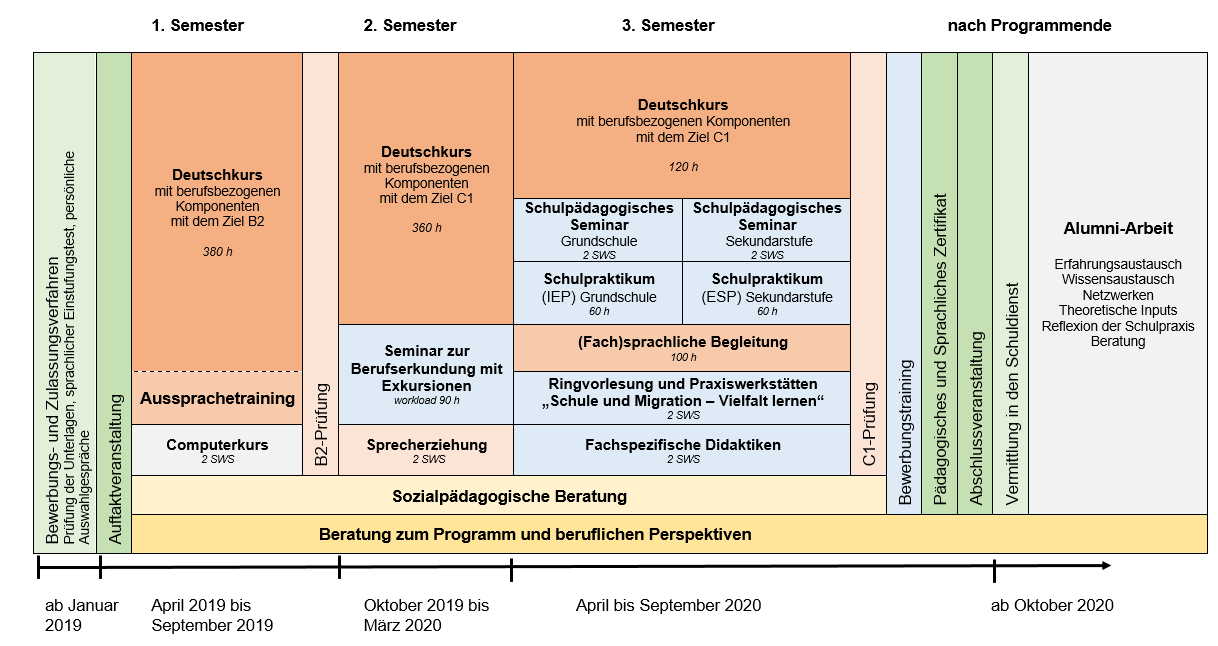 (vgl. Wojciechowicz & Vock 2020b, S. 107)
Dr. Anna Aleksandra Wojciechowicz
Refugee Teachers Program
[Speaker Notes: Altes Konzept, weil sich doch die Befragungen darauf beziehen? Und dann in der zweiten Folie de Änderungen aufführen?]